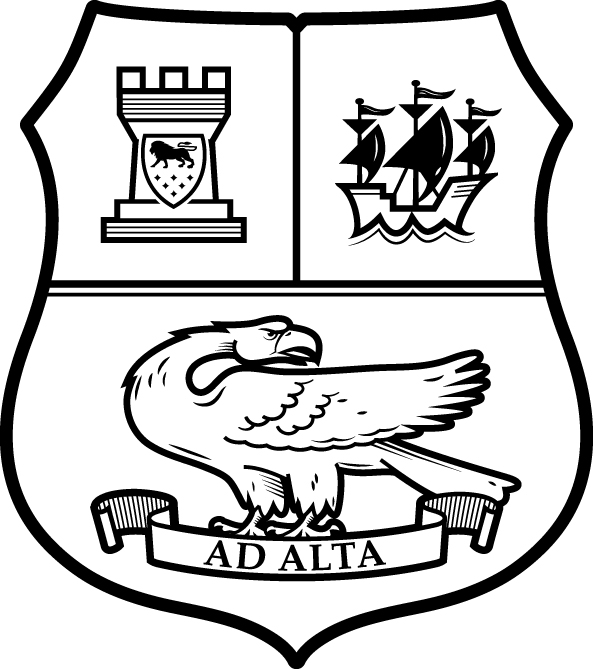 A Level Economics
Seaford college sixth form
Head of ECONOMICS – Mr E. REYNOLDS
Why should you choose Economics?
Economics is basically the study of how the world works!
  Everyone takes part in economic activity – consumers, workers, firms, the 	government
  It helps people to understand what is happening in the news and why
Home - BBC News
  An understanding of Economics will help with key decisions in your 	personal life (i.e. career choices, buying a house, borrowing money, etc.)
Course content (AQA specification 7136)
Markets,  Market failure, Business Economics and Inequality
(aka Microeconomics)
How individual markets work –  e.g. housing, oil and leisure markets
Why markets may not work – environment, monopolies etc.
Business Economics – Firms and market structures
The National & International Economy
(aka Macroeconomics)
How the economy works – inflation,   unemployment, growth etc.
What affects it & how is it controlled – taxes, government spending, interest rates etc.
How and why international trade & globalisation take place
Everything in Economics is connected to everything else
Assessment – 3 exams:
Paper 1: Markets and market failure, 2 hour written exam, 33.3% of A-level. Data response & Essay questions, choice of contexts for each 
Paper 2: National and international economy, 2 hour written exam, 33.3% of A-level. Data response & Essay questions, choice of contexts for each 
Paper 3: Economic principles and issues, 2 hour written exam, 33.3% of A-level. Multiple choice questions and case study questions requiring written answers 
All exams are in summer 2027
Expectations of students
Interest and commitment in the subject and how it affects your life
  Be prepared to get involved and discuss issues
  An ability to appreciate and evaluate alternative views – Economists rarely 	agree
  Keep up to date with what’s going on in the world - read & watch the news – 	we’ll 	talk about it EVERY lesson!
  Minimum entry criteria are:
    GCSE Maths grade 6
    GCSE English Language grade 6
Future pathways
A Level Economics is regarded by universities and employers as one 	of the most highly regarded academic subjects. 
  It provides an excellent background for degree level study and 	careers in Business & Management, Finance & Accounting, Law 	and Politics.
  The data-interpretation and decision-making skills of economists 	are some of the most sought-after of any subject
Any questions?
If you have any questions regarding the course, please contact me using ereynolds@seaford.org 


Thank you for listening